Bài 4: Tay khéo, tay đảm
Lớp:…
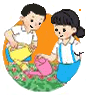 Hoạt động giáo dục theo chủ đề
1. Tham gia kể câu chuyện tương tác  Cậu bé hậ đậu.
- Nghe thầy cô kể chuyện.
- Sắm vai cậu bé hậu đậu, thực hiện các động tác theo lời kể.
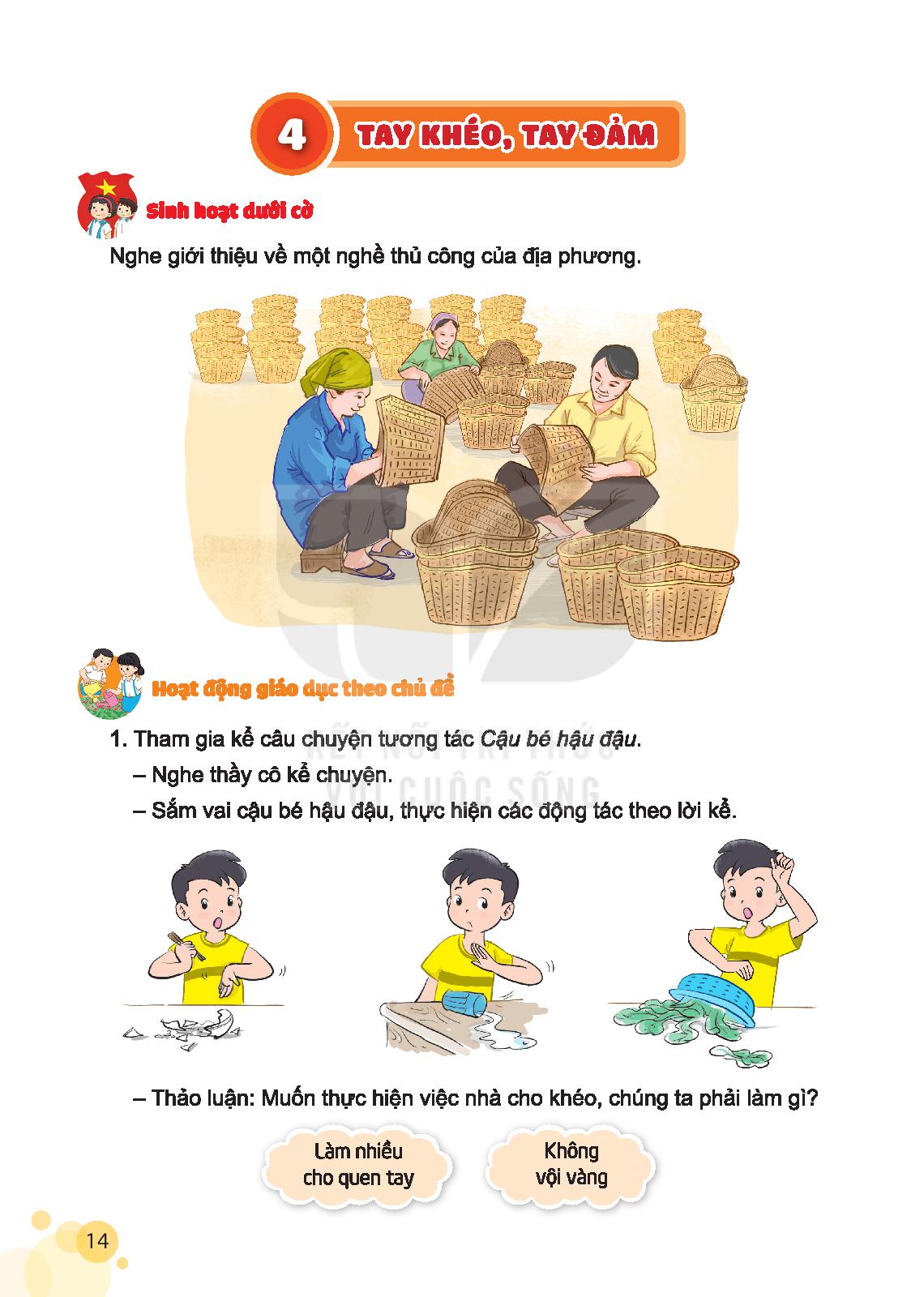 Thảo luận: Muốn thực hiện việc nhà cho khéo, chúng ta phải làm gì?
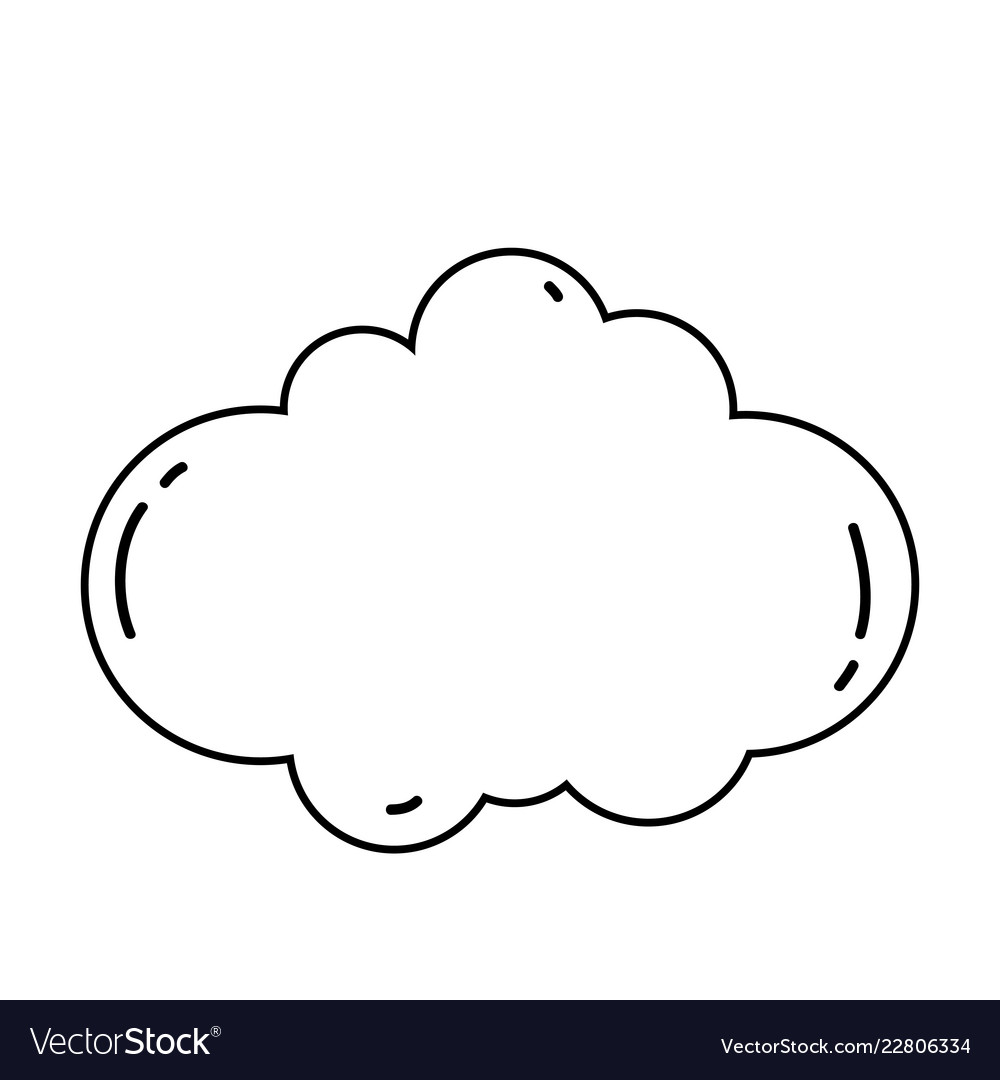 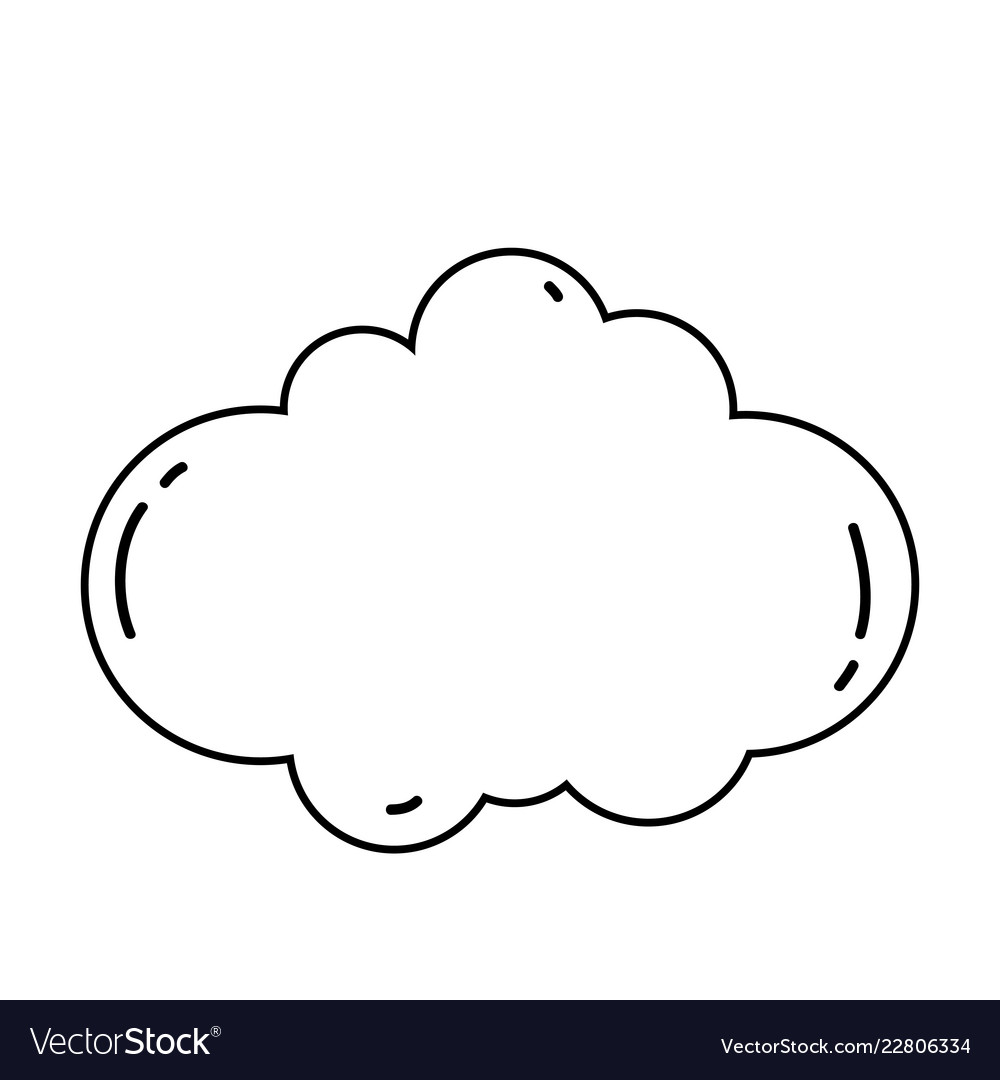 Làm nhiều cho quen tay
Không vội vàng
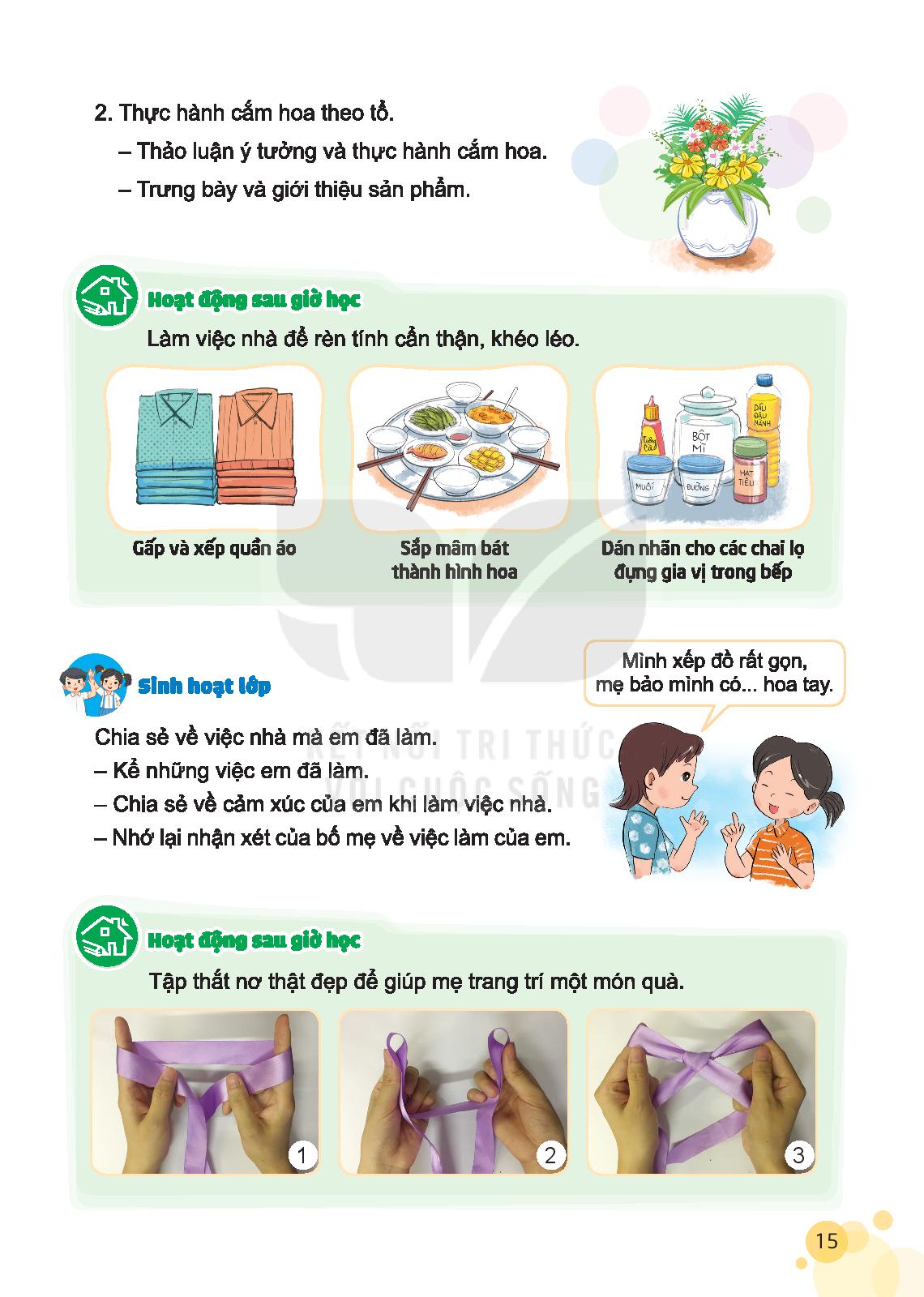 2. Thực hành cắm hoa theo tổ
- Thảo luận ý tưởng và thực hành cắm hoa
- Trưng bày và giới thiệu sản phẩm.
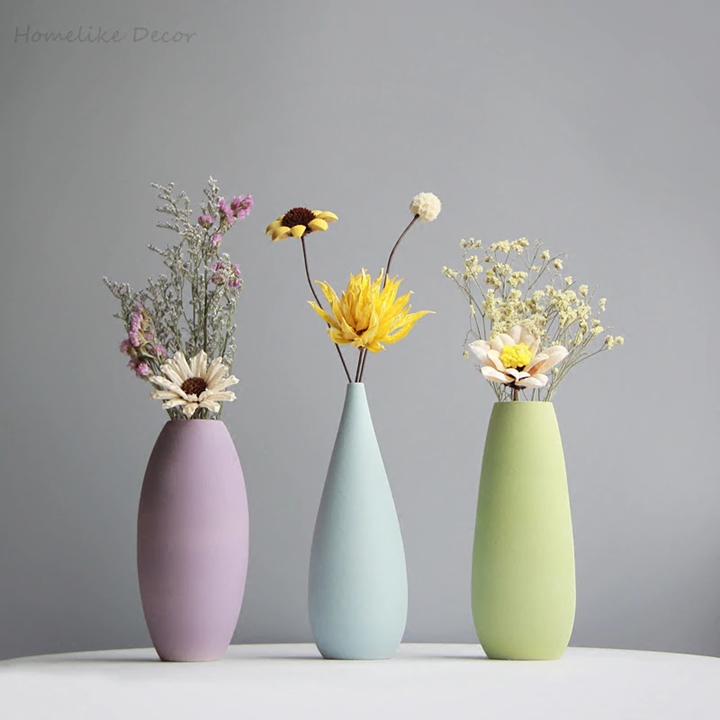 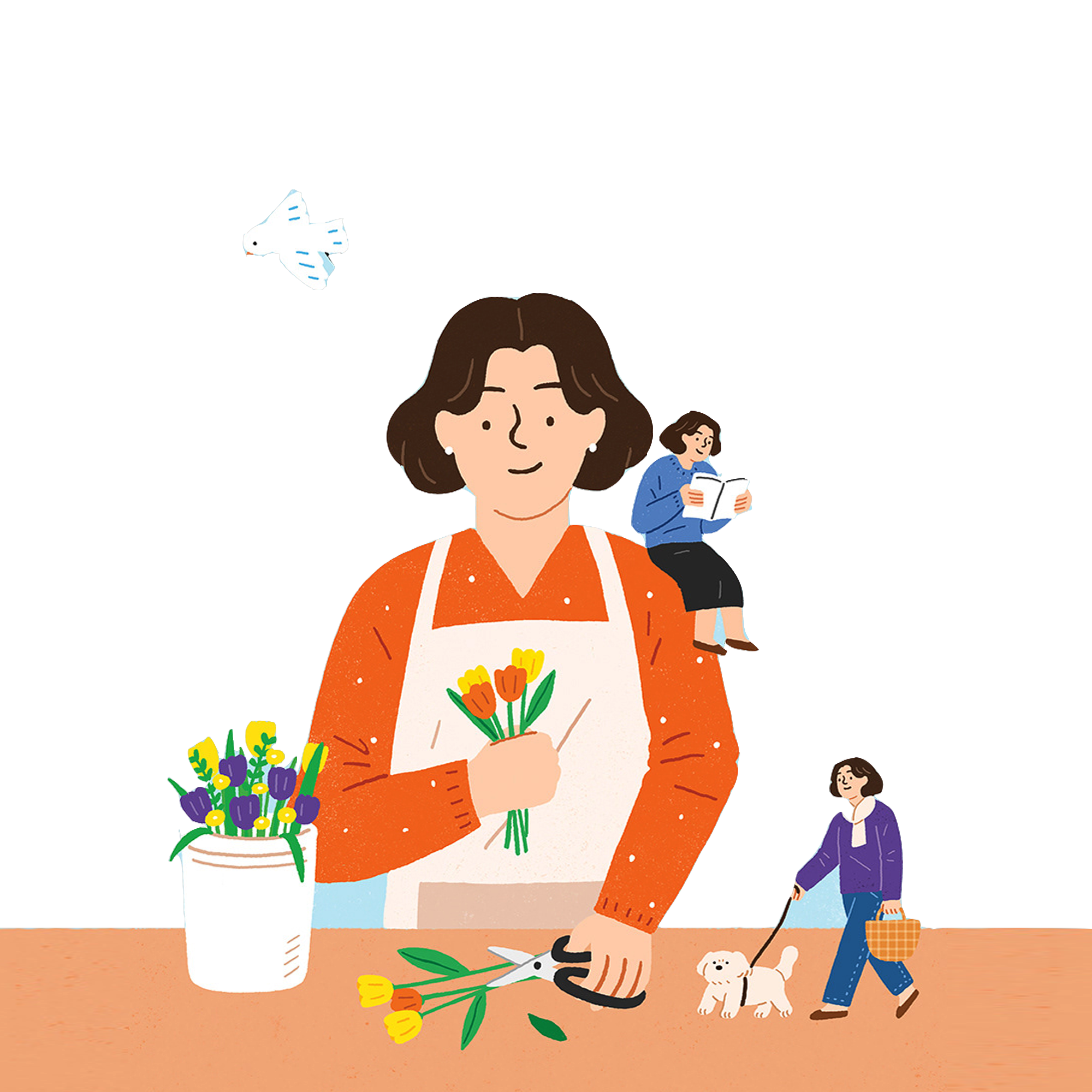 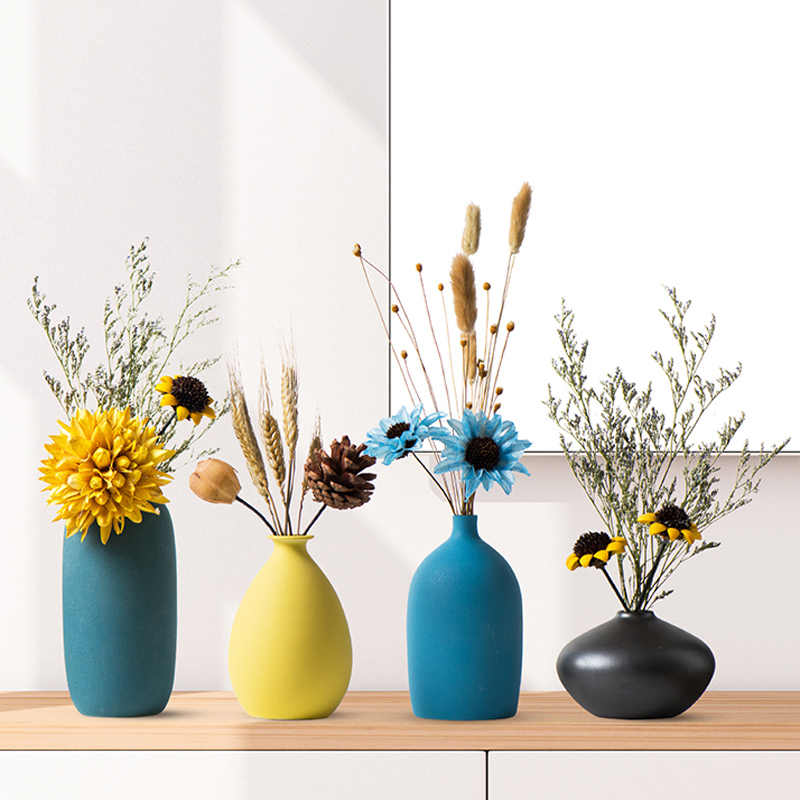 Hoạt động sau giờ học
Làm việc nhà rèn tính cẩn thận, khéo léo.
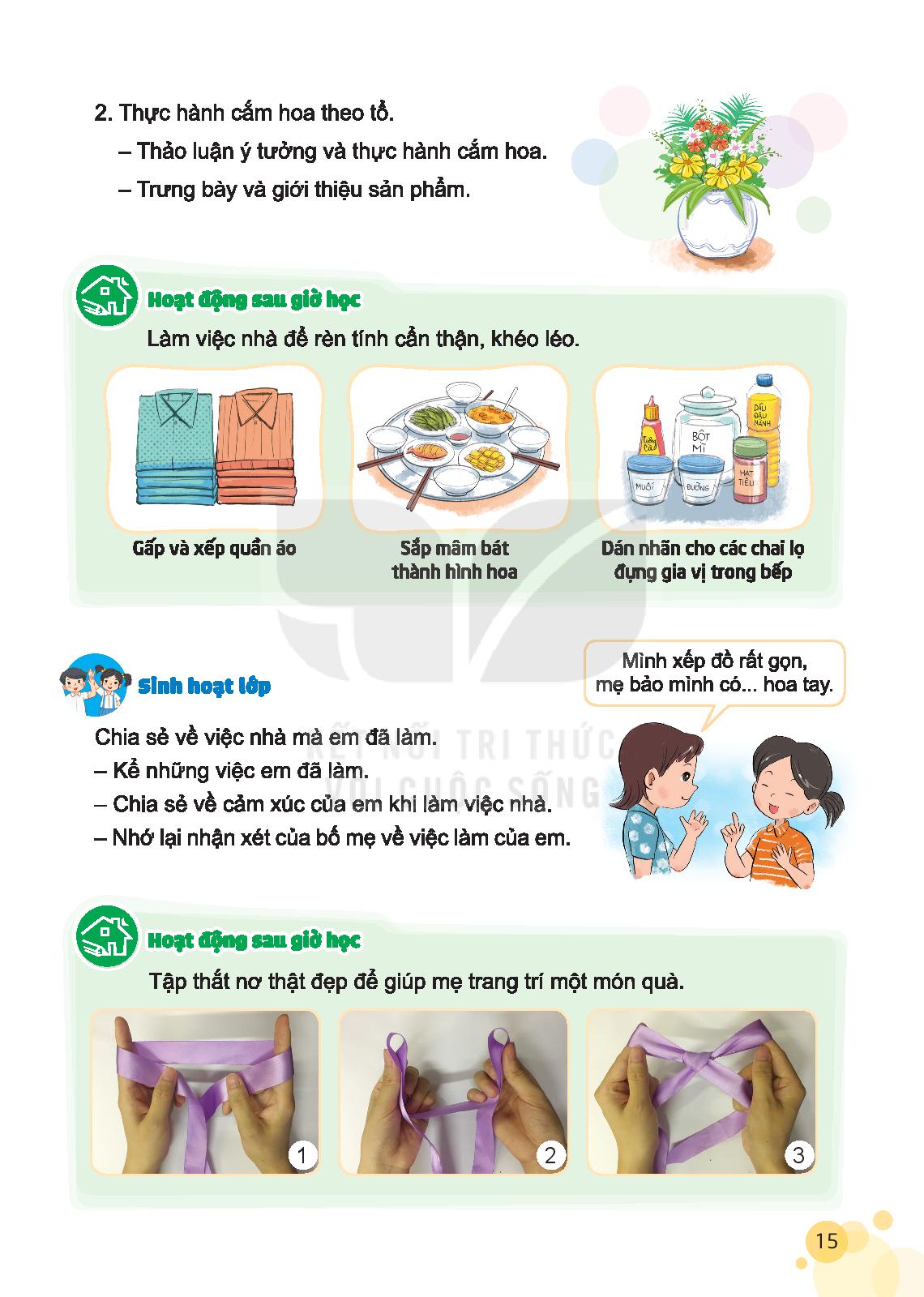 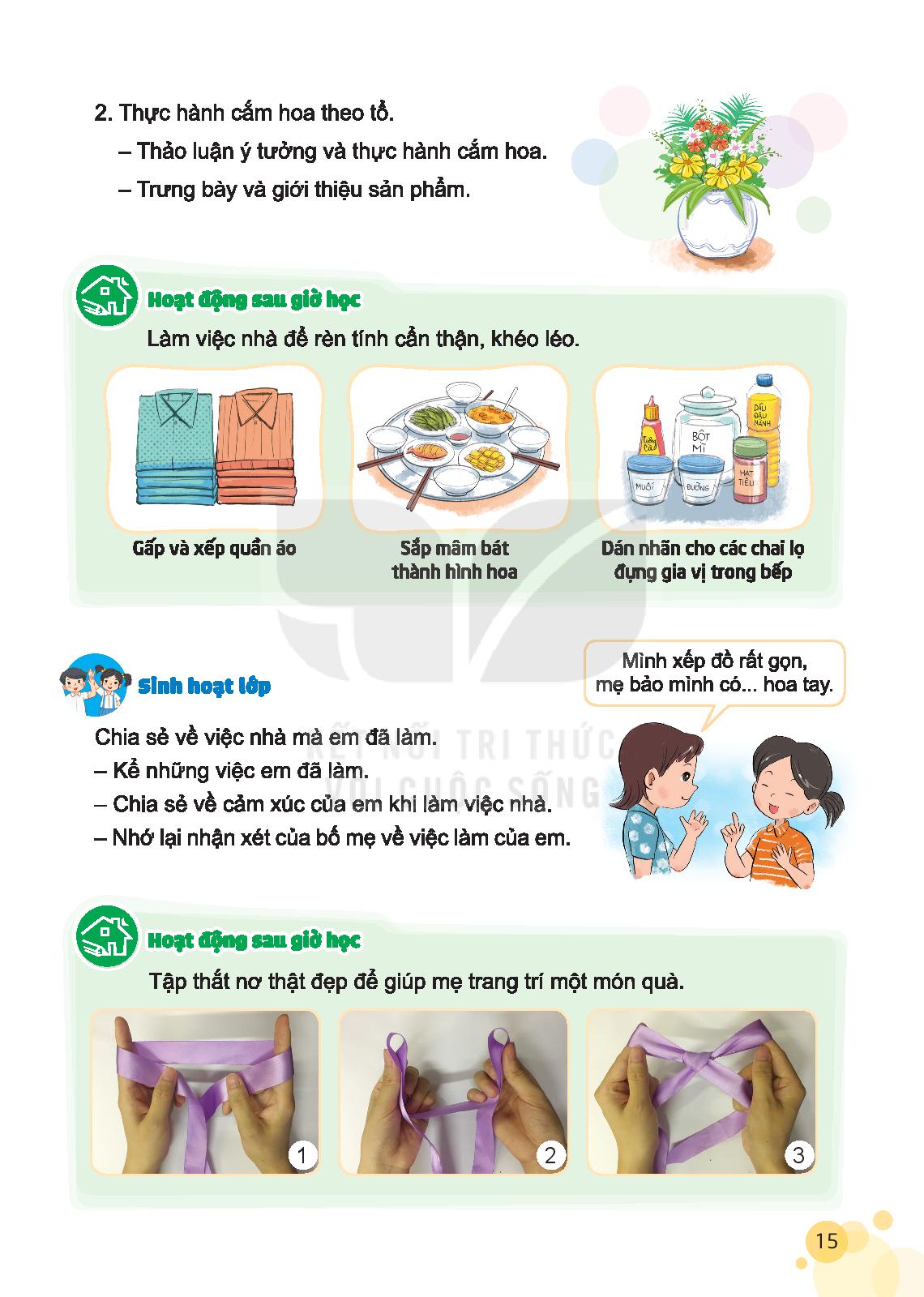 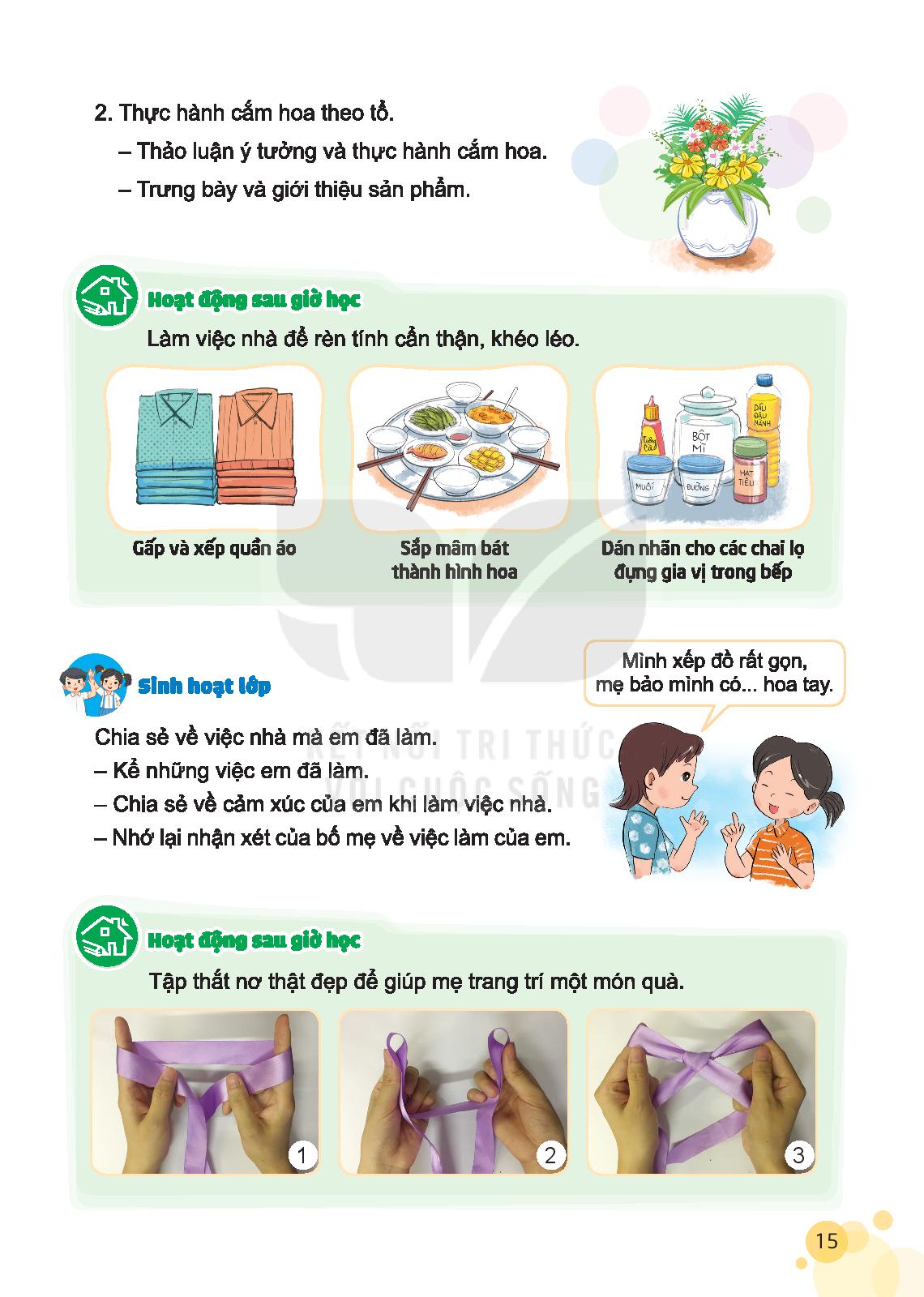 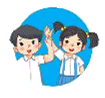 Sinh hoạt lớp
Chia sẻ về việc nhà mà con đã làm.
- Kể những việc con đã làm
-Chia sẻ cảm xúc của con khi làm việc nhà.
- Nhớ lại nhân xét của bố mẹ về việc làm của con.
Mình xếp đồ rất gọn, 
mẹ bảo mình có … hoa tay.
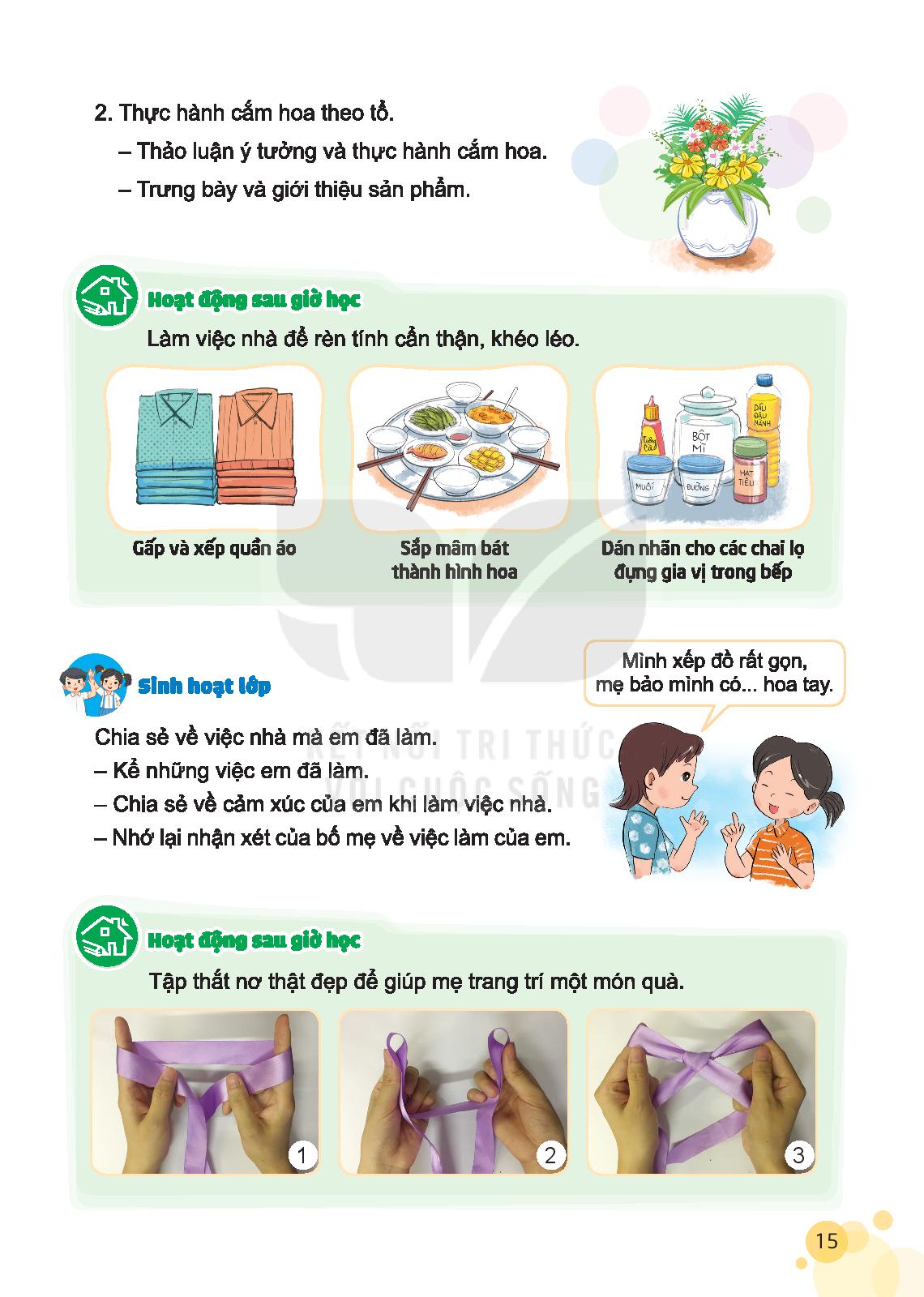 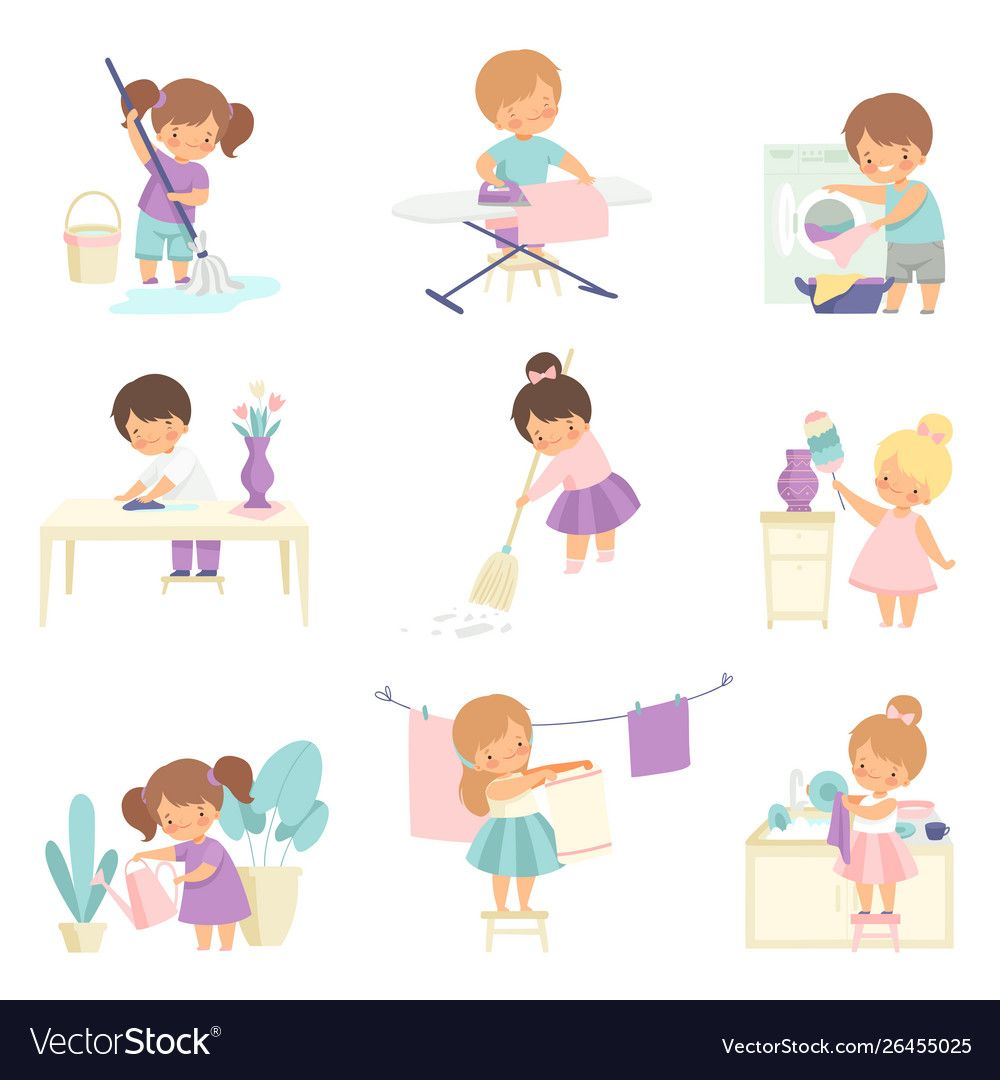 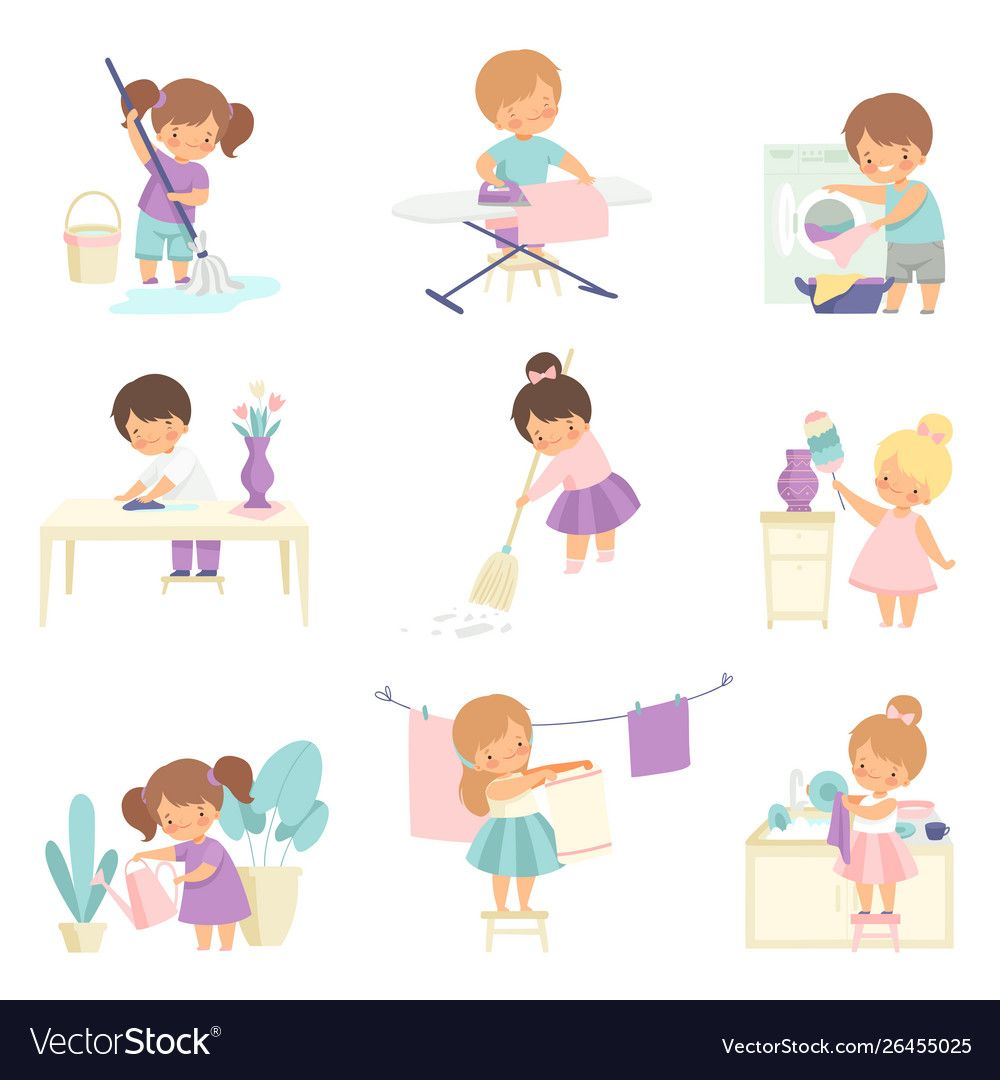 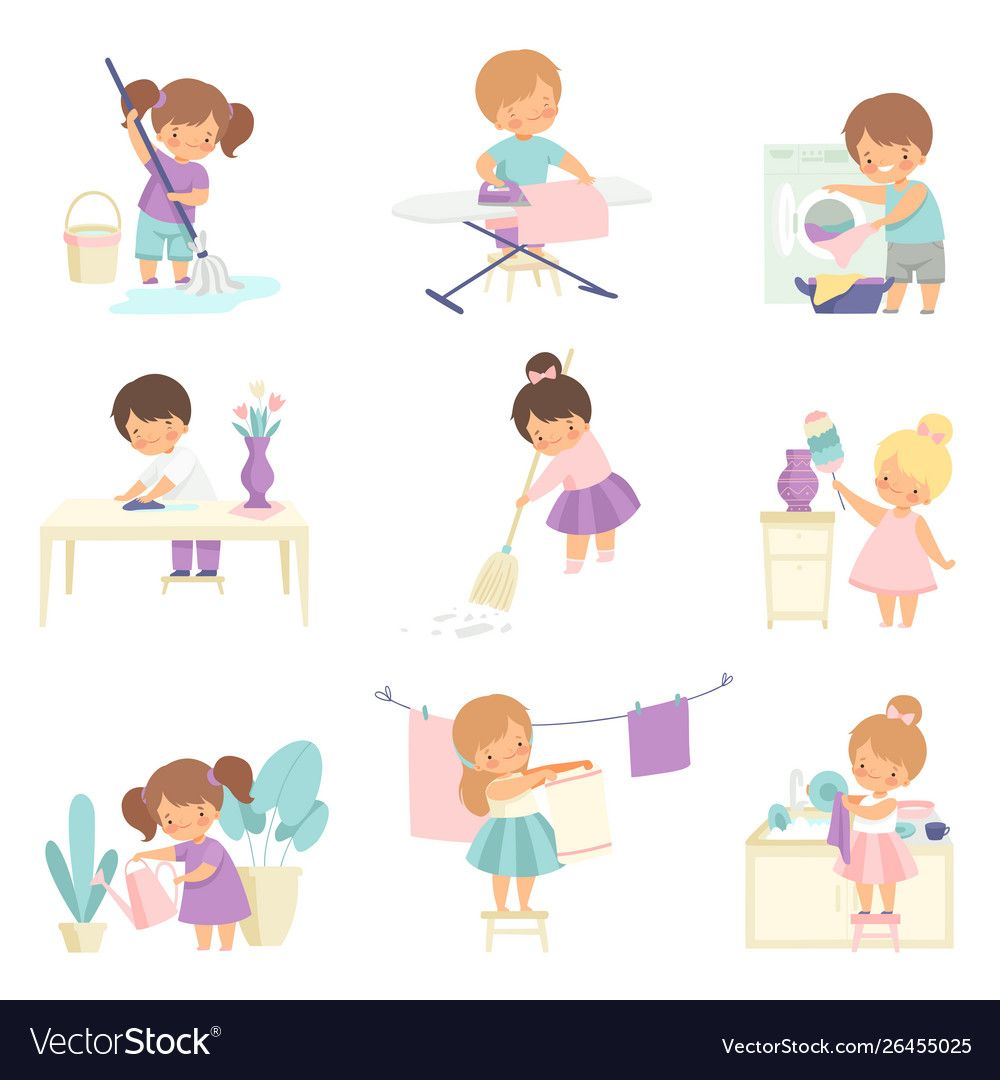 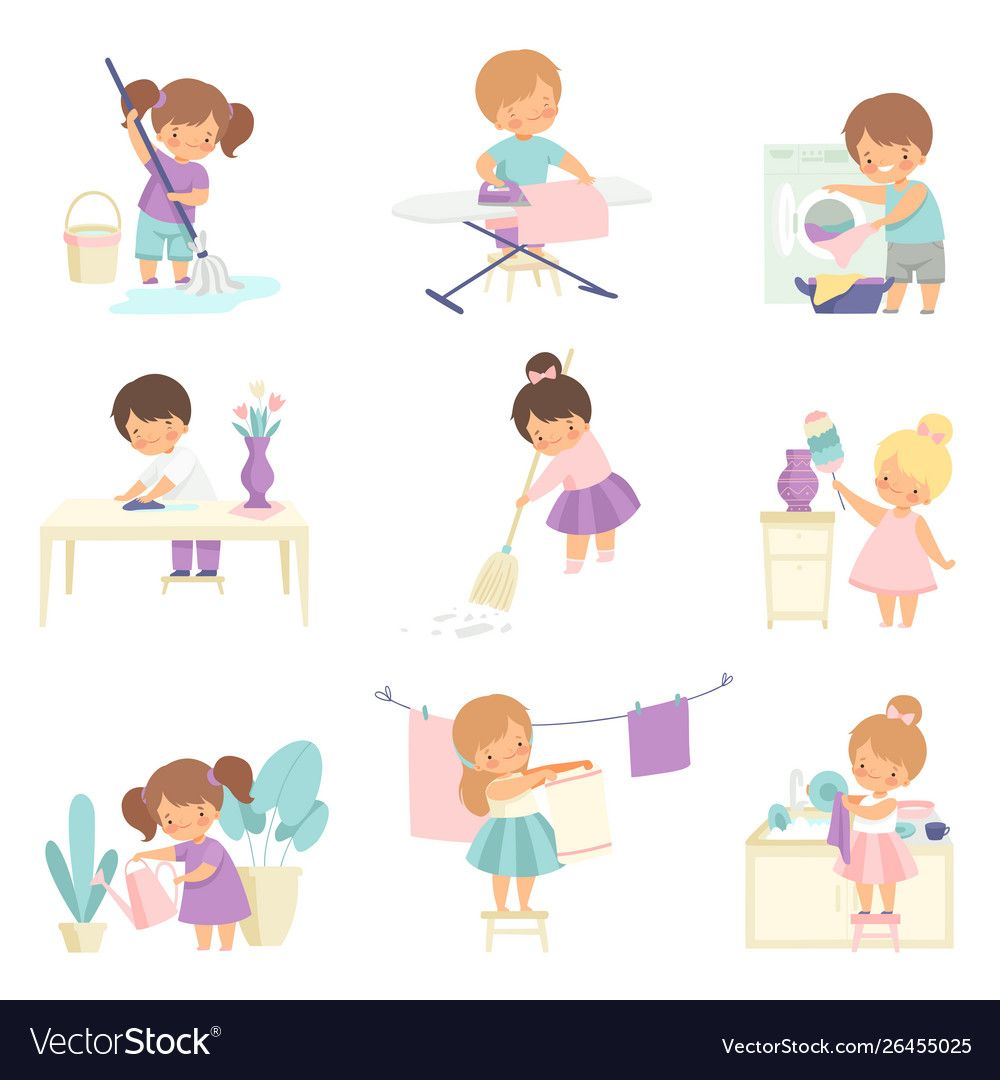 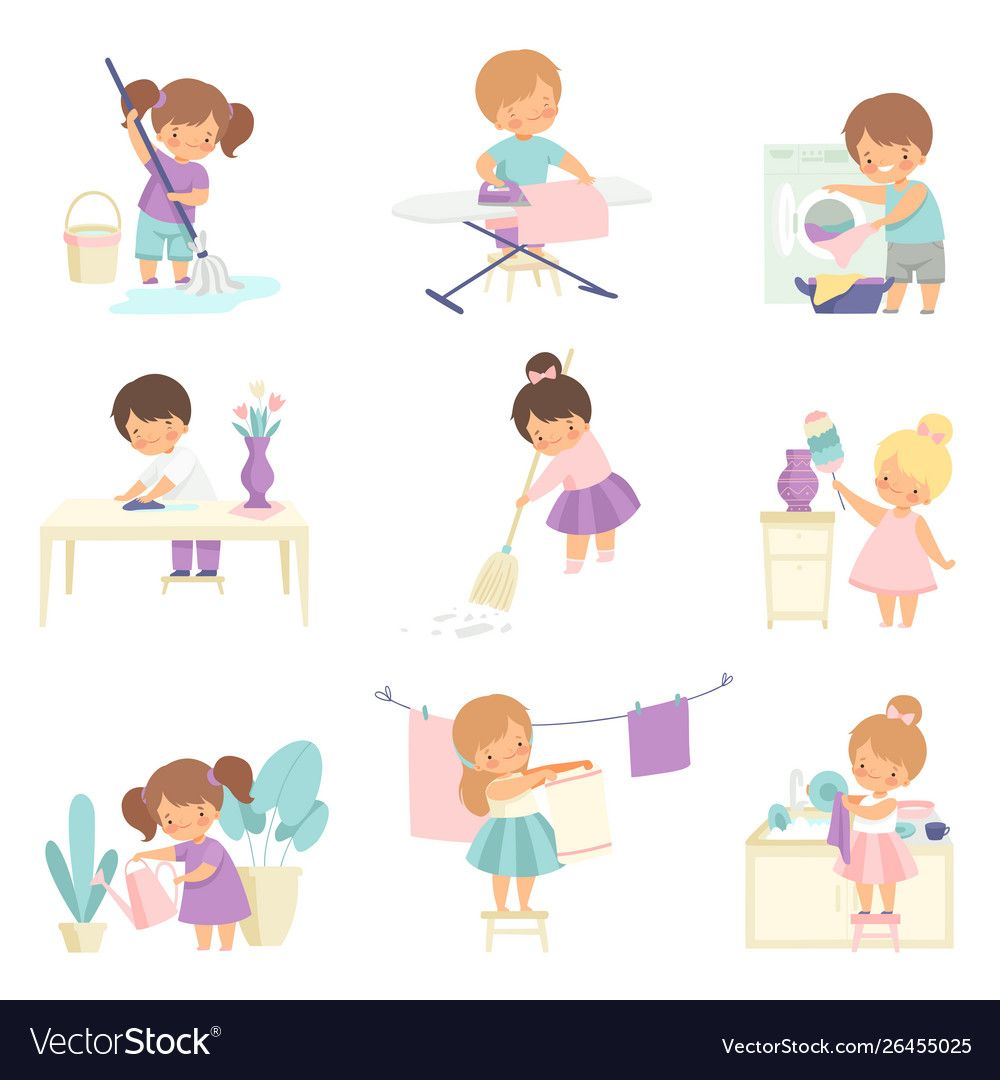 Hoạt động sau giờ học
Tập thắt nơ thật đẹp để giúp mẹ trang trí 1 món quà.
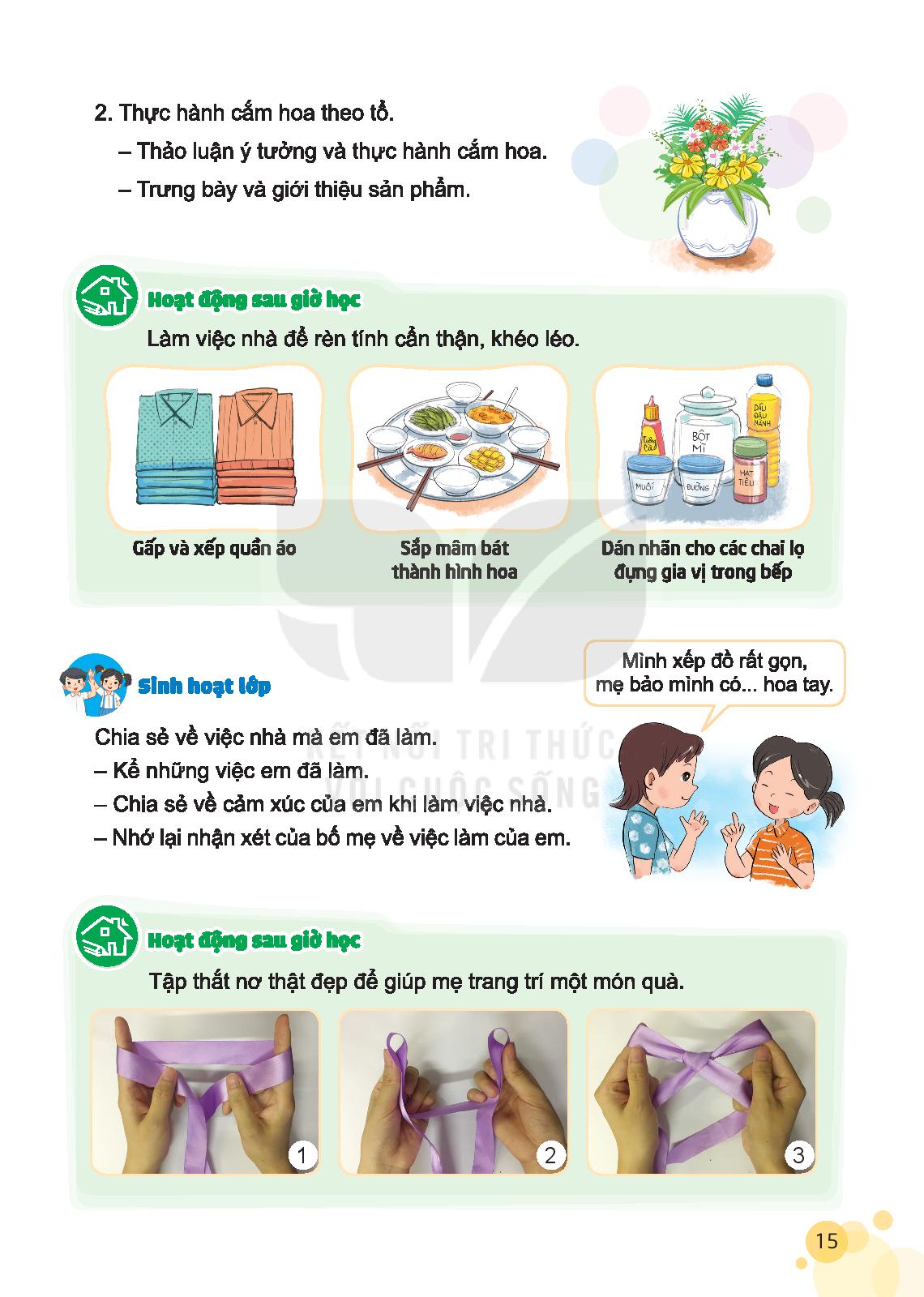